About the Course
Course title: Advanced Research Methods

Credit hours: 3 per week
11/30/2023
Dr Rashwan Ramadan Salih
1
Research
11/30/2023
Dr Rashwan Ramadan Salih
2
[Speaker Notes: 4733657]
Statistical packages
11/30/2023
Dr Rashwan Ramadan Salih
3
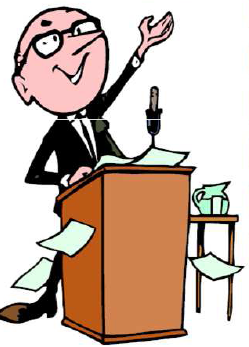 Course Content
11/30/2023
Dr Rashwan Ramadan Salih
4
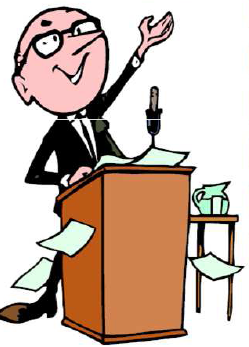 Course Content
11/30/2023
Dr Rashwan Ramadan Salih
5
Course delivery
Lectures shall be the principle delivery method. 

Discussions

Class works
11/30/2023
Dr Rashwan Ramadan Salih
6
Course evaluation methods
Attendance & participation 		5%

Quizzes				5% 

Class works 				10%

Research proposal 			10%

Midterm Exam			20%

Final exam				 50%

Total : 				100%
11/30/2023
Dr Rashwan Ramadan Salih
7
Chapter One- Introduction to Research
11/30/2023
Dr Rashwan Ramadan Salih
8
Why study Methods of Research?
11/30/2023
Dr Rashwan Ramadan Salih
9
Session outline
Definition of Research

Why conduct research?

Types of Researches

Approaches of Research 

Research Methodology Vs. Research Methods
11/30/2023
Dr Rashwan Ramadan Salih
10
Research defined
Scholars define research in different ways. 

Research is defined as  
A systematized effort to gain new knowledge 

A search for knowledge through objective and systemic method of finding solutions to a problem or systematic approach concerning generalization and formulation of a theory
11/30/2023
Dr Rashwan Ramadan Salih
11
Why conduct research?
To discover answers to questions through the application of scientific procedures 

To find out the truth which is hidden and which has not been discovered yet.
11/30/2023
Dr Rashwan Ramadan Salih
12
Types of Researches
Types of researches include

Descriptive and analytical research

Applied research and fundamental research

Quantitative research and qualitative research

Other types of research
11/30/2023
Dr Rashwan Ramadan Salih
13
Descriptive and analytical researches
As it implies, descriptive type of research 
Offers a detailed picture or account of some social phenomenon, group, etc.

It involves an attempt to identify, determine or describe  something. 

It includes surveys and fact finding enquiries of different kinds

As its main characteristics, descriptive researches reports only what has happened or what is happening
11/30/2023
Dr Rashwan Ramadan Salih
14
Analytical research involves the use of facts and information already available for the researcher and analyzing it to make critical information of material.

Analytical refers to establishing why something occurs or how it came to be.
11/30/2023
Dr Rashwan Ramadan Salih
15
Applied and basic researches
Applied research is a research that discovers a solution for some pressing practical problem, facing a society, business organization or country

Basic research is also known as pure or fundamental research. 

It directs towards finding information that has a broad base of applications and thus adds to the already existing organized body of scientific knowledge.
11/30/2023
Dr Rashwan Ramadan Salih
16
It is undertaken for the sake of knowledge without any intention to apply it in practice 

The distinction between them is in the application
Basic research has little application to real world policy and management but could be done to guide applied research
11/30/2023
Dr Rashwan Ramadan Salih
17
One-time and longtudinial researches
One-time research is a research confined to a single time-period, whereas, 

Longitudinal research is carried on over several time periods.
11/30/2023
Dr Rashwan Ramadan Salih
18
Exploratory and formulized researches
Exploratory research involves DEVELOPMENT of hypothesis rather than their TESTING, whereas, 

Formulized research are those with substantial structure and Specific HYPOTHESIS to be tested.
11/30/2023
Dr Rashwan Ramadan Salih
19
Approaches of Research
There are two basic approaches to research namely:
Quantitative approach 
Qualitative approach
11/30/2023
Dr Rashwan Ramadan Salih
20
1) Quantitative Approach
Quantitative approach of research involves the generation of data in quantitative form which can be subjected to rigorous quantitative analysis in a formal and rigid fashion.

Qualitative approach is concerned with subjective assessment of attitudes, opinions and behavior. Research in such a situation is a function of researchers’ insights and impression.

A mixture of methods may be used.

Researchers may seek to increase reliability and validity by using both quantitative and qualitative approaches. This is called triangulation!
11/30/2023
Dr Rashwan Ramadan Salih
21
Similarities
Both do researches.

Both methods use observations as their tools.

Both use sampling procedures.

Both use interview guide in their research instruments.
11/30/2023
Dr Rashwan Ramadan Salih
22
Differences
Information dealt - quantitative research involve numerical whereas quantitative are the opposite. 

Methods of analysis - qualitative researches use descriptive analysis through words whilst quantitative researches use statistical analysis
11/30/2023
Dr Rashwan Ramadan Salih
23
Research methods and research methodology
Research methods are all methods or techniques that are used for conducting a research.

Put differently, research method is all about design of research techniques

Methods refers to the techniques researcher use to collect and analyze data. It is the specific techniques, tools or procedures applied to achieve a given objective.
11/30/2023
Dr Rashwan Ramadan Salih
24
[Speaker Notes: Research method is all about design of research techniques
Research techniques is all about implementation of research techniques to serve the purpose]
Research methods can be put into the following three groups:-

Methods concerning with the collection of data. These methods will be used where the data already available are not sufficient to arrive at the required solution.
Methods of statistical techniques used for establishing relationship between the data and the unknowns.
Methods used to evaluate the accuracy of the results obtained.
Note: The last two groups are generally taken as “analytical tools of research”
11/30/2023
Dr Rashwan Ramadan Salih
25
[Speaker Notes: i.e. Tools for collecting primary data]
Research methodology
Methodology refers to the study of the general approach to inquiry in a given field

Therefore, Research methodology is a way to systematically solve the research problem. 

It can also be said as a science of studying how research is done scientifically.

Of course, it is necessary for the researcher to know not only the research methods/techniques but also the methodology.
11/30/2023
Dr Rashwan Ramadan Salih
26
Research methodology studies 

Various steps in studying research problem and logic behind them.
Method or technique relevant and which are not.
Assumptions underlying various techniques.
Criteria by which researchers can decide that certain techniques and procedures will be applicable to certain problem.

Research methodology has many dimensions and research methods do constitute a part of the research methodology.
11/30/2023
Dr Rashwan Ramadan Salih
27
Title Identification and Research Problem
11/30/2023
Dr Rashwan Ramadan Salih
28
Research problem defined
Research problem refers to some difficulty which a researcher experiences in the context of either a theoretical or practical situation and wants to obtain a solution for the same.
11/30/2023
Dr Rashwan Ramadan Salih
29
When does a research problem exist?
Research problem exists if the following conditions are met. 
Some difficulty problem facing by an individual or group or institution etc
Need to attain objectives 

Availability of alternative means (or courses of action) for obtaining the objectives one wishes to attain (i.e. at least two means should be available)

Some doubt in the mind of a researcher with regard to the selection of alternatives.
11/30/2023
Dr Rashwan Ramadan Salih
30
Sources of a research problem
People
Individuals, organizations, groups, communities etc
Problem
Issues, situations, needs, profiles, etc
Program
Contents, structure, outcomes, satisfaction, etc
11/30/2023
Dr Rashwan Ramadan Salih
31
Selecting the problem
As a researcher, note that 
Topic which is overdone should not be normally chosen, for it will be a difficult task to throw any new light in such a case.

The topic selected for research needs familiarity and feasibility so that the related research material or sources of research are within one’s reach.
11/30/2023
Dr Rashwan Ramadan Salih
32
Controversial subject should not become the choice of an average researcher.

Too narrow or too vague problems should be avoided.

Take into account the importance of the subject, the qualifications and the training of a researcher, the costs involved, time factor
11/30/2023
Dr Rashwan Ramadan Salih
33
Identify the problem in a general way. 

Identify and select a narrow problem within the broad topic.

Raise questions to be asked. 

Formulate objectives
11/30/2023
Dr Rashwan Ramadan Salih
34
Identify a broad field/area that faces problem
Linguistics
11/30/2023
Dr Rashwan Ramadan Salih
35
For next lesson >> divide the broad field of LINGUISTICS into sub-categories and branches
11/30/2023
Dr Rashwan Ramadan Salih
36